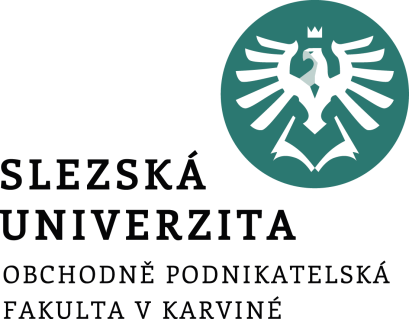 Informace ÚITstudentům 1. ročníkůbakalářské studium
Ing. Andrea Valentíny
Zápis do studia
19. 6. 2019
17.9.2019
akademický rok 2019/2020
Umístění prezentace
Stránky Ústavu informačních technologií:

UIT.OPF.SLU.CZ


Obsahem stránek jsou návody týkající se informačních technologií jak v procesu výuky, tak i při provozu studijních, ekonomickosprávních a administrativních agend.
Prostor pro doplňující informace, poznámky
[Speaker Notes: csvukrs]
Vše co musím udělat po zápise, než začnu studovat
Zaregistrovat se do CRO (centrální registr osob) 
Podat si žádost na vytištění identifikační karty studenta
Zjistit si osobní číslo/UČO
Zaregistrovat si předměty
Zjistit si informace k úvodnímu administrativnímu soustředění
-----------------------------------------------------------------------------------------------
Informace pro studenty, kteří již na OPF studovali
Prostor pro doplňující informace, poznámky
[Speaker Notes: csvukrs]
1. Centrální registr osob (CRO)
Centrální registr osob (CRO) umožňuje pohodlný přístup k ICT službám pomocí jednotných přihlašovacích údajů, tudíž není nutné si pamatovat velké množství uživatelských jmen a hesel. 

Registrací na https://moje.slu.cz/ získáte uživatelské jméno (např. xyz1234). Tímto uživatelským jménem se přihlašujete do těchto systémů: portál IS/STAG (pouze do 30.8.2019), IS SU (od 1.9.2019), elektronická pošta Horde, e-learningový systém Moodle.
Po celou dobu studia máte pouze jednu identitu CRO.
Svou CRO identitou si zapamatujte a nikomu ji nesdělujte !!!
Zapomenuté heslo na zablokovanou CRO identitu si obnovíte sami zde: https://moje.slu.cz.
Heslo k síti Eduroam si také nastavujete v záložce „Nastavení“.
Lze provést následující den po zápise !!!
[Speaker Notes: csvukrs]
Web SU OPF v Karviné
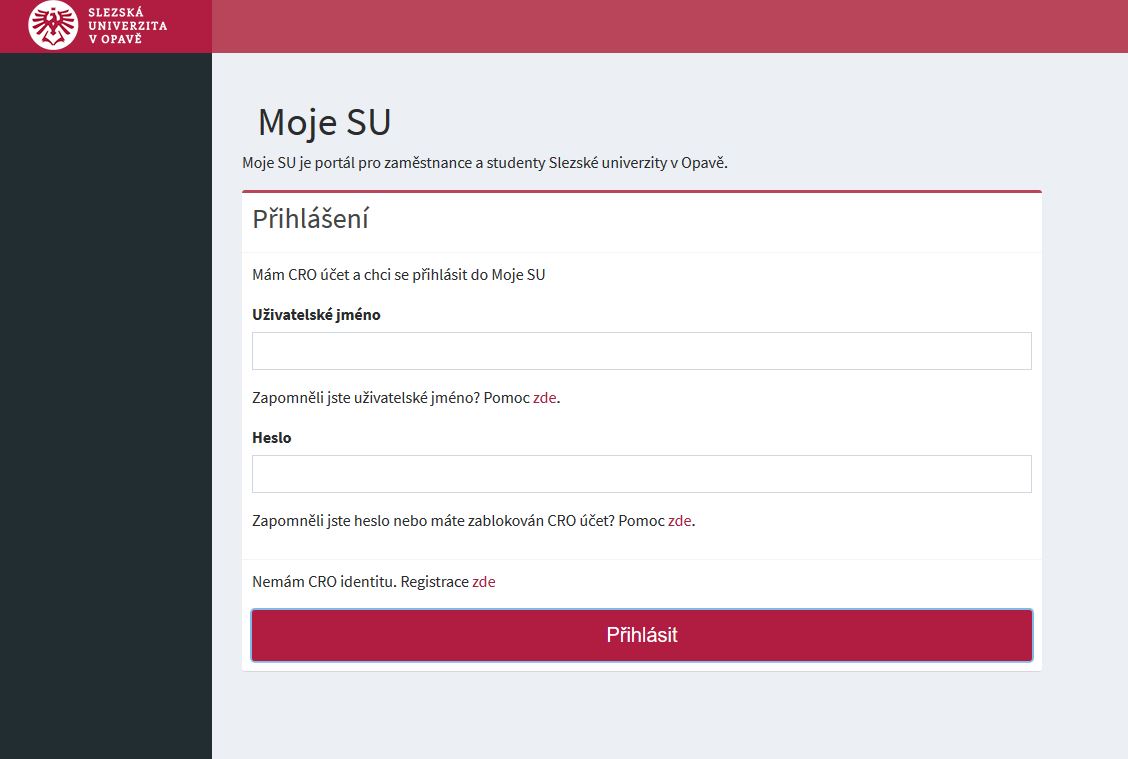 Hlavní stránka Moje SU
moje.slu.cz

Pro registraci budete potřebovat univerzitní číslo (máte jej uvedeno na pozvánce nebo jej jistíte na stag.slu.cz > Uchazeč > E-přihláška).

Návod na založení nové identity naleznete zde:
https://uit.opf.slu.cz/student.
Pro registraci do CRO klikněte na odkaz „zde“.
Hlavní www stránka Moje SU, obrázek 1
Prostor pro doplňující informace, poznámky
2. Identifikační karty studenta
Indentifikační karta slouží jako průkaz studenta. Povinností studenta SU v Opavě je mít na půdě univerzity platný studentský průkaz. Průkaz studenta opravňuje ke vstupu do budovy, knihovny, ke stravování, tisku.

Pro vydání karty je nutné vyplnit elektronickou žádost na internetu: https://karty.slu.cz. Na této adrese sledujete i stav výroby Vaší karty. Přihlašujete se na ni CRO identitou. Součástí žádosti je nahrání standardní průkazová fotografie v elektronické podobě.

Studenti prvních ročníků Bc. a NMg. (kteří, na SU studují poprvé) si kartu vyzvednou na kartovém centru, místnost A422 v úředních hodinách. 

Dotazy ohledně ID karet emailem: karty@slu.cz

Vzhledem k přechodu na nový informační systém IS SU doporučujeme podat žádost a zaplatit nejpozději během července.
Lze provést následující den po zápise, po zaregistrování do CRO !!!
3. Osobní číslo / UČO
K 1.9.2019 Slezská univerzita v Opavě přechází na nový informační systém IS SU. 
V současnosti SU používá IS STAG, ten ještě poběží v období červen – srpen 2019.

STAG do 30.8.2019
Osobní číslo slouží k jednoznačné identifikaci aktuálního studia při komunikaci s vyučujícími.
Studentovi je osobní číslo přiděleno při zápise do studia informačním systémem STAG. 
Vždy začíná velkým písmenem O (např. O18xxxx).
Vaše (svoje) osobní číslo naleznete zde: stag.slu.cz > Moje výuka.

IS SU od 1.9.2018
Univerzitní číslo osoby (UČO) slouží k jednoznačné identifikaci aktuálního studia při komunikaci s vyučujícími. Vždy se jedná o číslo. UČO vám zůstává např. i pokud ukončíte studium a po několika letech se na školu opět vrátíte.  Vaše číslo UČO naleznete po přihlášení vedle Vašeho jména.
Lze zjistit následující den po zápise, po zaregistrování do CRO !!!
4. Registrace předmětů
Registrace předmětů dle SZŘ článek 14 do zimního semestru akademického roku 2019/2020 si studenti provedou sami na IS SU:

https://is.slu.cz/auth/student/začátek

Zápis předmětů (přednášky)
	od 9. 9. 2019 od  17:00 hod
Zápis do seminárních skupin
	od 9. 9. 2019 od  18:00 hod

	
Nezapomeňte si zaregistrovat volitelný předmět 
„Úvodní školení BOZP a OPF“ se zkratkou OPF/BOPF !!
Prostor pro doplňující informace, poznámky
4. Registrace předmětů
Rozvrhy se nemění !!!
 
Návody na registraci předmětů jsou k dispozici na  uit.opf.slu.cz >  Návody  > IS SU > Student > Zápis předmětů a zápis do seminárních skupin.

Problémy s registrací předmětů řešte se sekretariáty kateder (kapacity předmětů) emailem nebo na helpdesk@opf.slu.cz nejpozději během prvního výukového týdne. Vždy uvádějte svoje UČO.
Předměty uvádějte ve tvaru „kód předmětu a název předmětu, např. pro Bc. studium FIUBPFIP, pro NMg. studium EVSNPMIB.
Prostor pro doplňující informace, poznámky
5. Výuka
Prezenční forma studia
Informace k „Zahájení akademického roku 2019/20“ pro 1. ročník prezenční formy studia naleznete v aktualitách na www.slu.cz/opf/cz, termín zveřejnění 17.9.2019.
Výuka probíhá od pondělí do pátku. 
Z důvodu možných změn si rozvrhy vytiskněte až od soboty 28.9.2019.

Kombinovaná forma studia
Informace k „Úvodnímu administrativnímu soustředění“ pro 1. ročník kombinované formy studia naleznete v aktualitách na www.slu.cz/opf/cz, termín zveřejnění 17.9.2019.
Výuka probíhá ve třech soustředěních za semestr. Termíny pro první soustředění jsou 
31.10. – 2.11.2019 (upřesňující dny a hodiny viz. rozvrh na IS SU).
Z důvodu možných změn si rozvrhy vytiskněte až od středy 30.10.2019.
Prostor pro doplňující informace, poznámky
6. Informace studentům, kteří již u nás studovali
1. CRO
V záložce „Nastavení“ si změňte adresu hlavního emailu na Vaše aktuální, tedy nejvyšší osobní číslo !!!

2. Karty
O novou kartu není nutné žádat. Platnost obyčejné ID karty se obnoví automaticky. Studenti, kteří mají licenci ISIC kartu, si nezapomenou prodloužit její platnost, revalidační známkou. 

3. UČO
Nutno zjistit, s novým IS SU dostáváte nové. Pokud v podpisovém vzoru na emailu máte uvedeno osobní číslo, je nutné je změnit !!!

4. Výuka
Doporučujeme, znovu se účastnit úvodních soustředění, některé věci se i během roku změnili.
Prostor pro doplňující informace, poznámky
6. Informace studentům, kteří již u nás studovali
5. Zápis předmětů
Nezapomeňte si zaregistrovat volitelný předmět, „Úvodní školení BOZP a OPF“ se zkratkou OPFBOPF, neuznává se.
Způsob registrace předmětů uznaných a z vyšších ročníků bude upřesněn v září 2019.

6. Žádost o uznání předmětů
Způsob uznávání předmětů bude upřesněn v září 2019.

Neuznávají se tyto předměty:
Úvodní školení BOZP a PO
Seminář k bakalářské práci
Bakalářské práce
Prostor pro doplňující informace, poznámky